WC 21/04/25, 12/05/25, 02/06/25, 23/06/25, 14/07/25
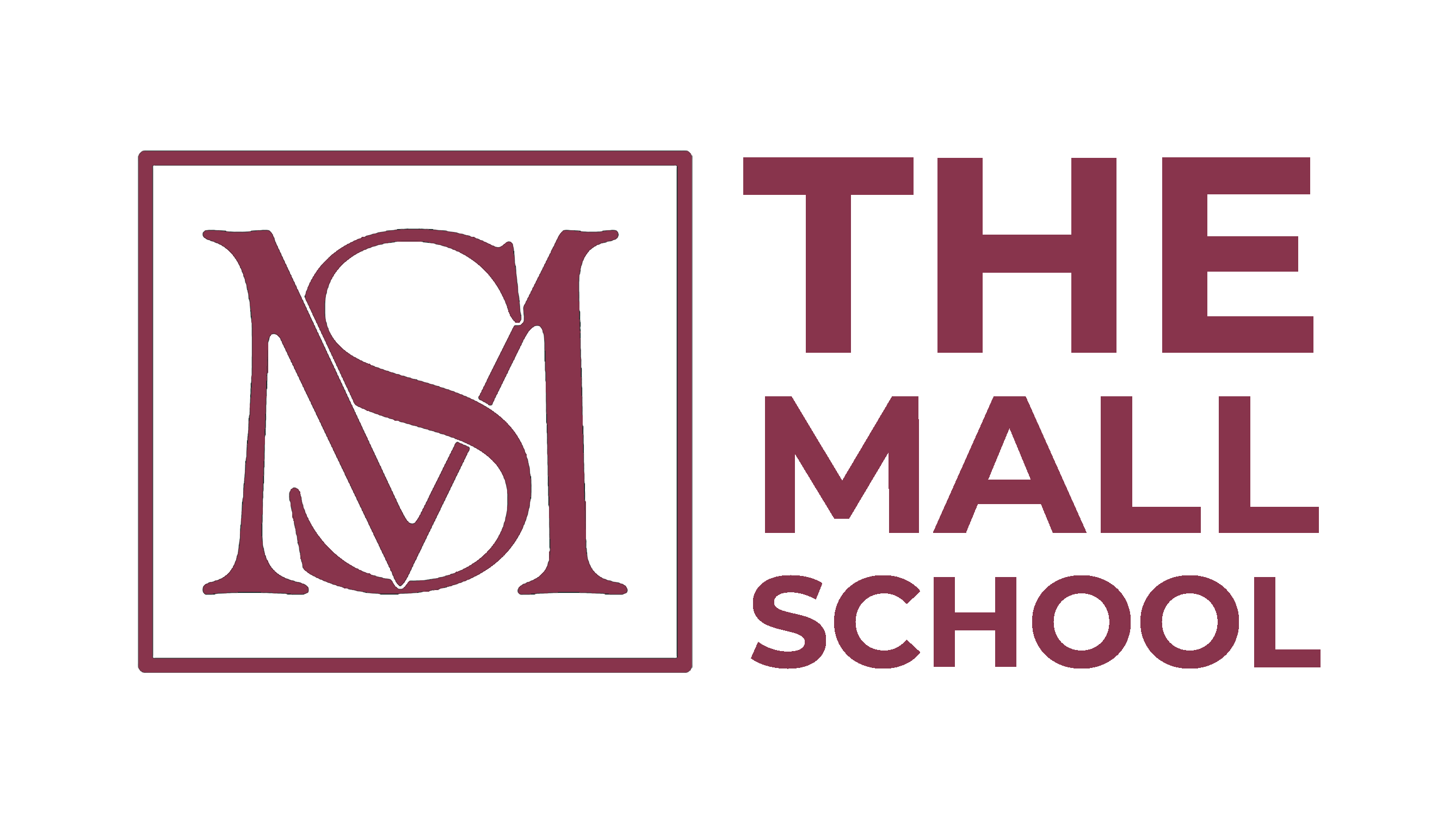 CHEF’S
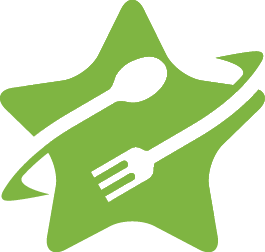 Jacket potatoes, salad bar, cold desserts and fresh fruit available daily.
WC  28/04/25,  19/05/25, 09/06/25, 30/06/25, 21/07/25
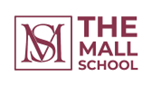 CHEF’S
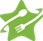 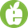 Jacket potatoes, salad bar, cold desserts and fresh fruit available daily.
WC 05/05/25, 26/05/25, 16/06/25, 07/07/25, 28/07/25
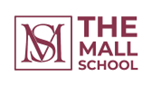 CHEF’S
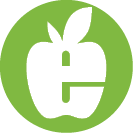 Jacket Potatoes, salad bar, cold desserts and fresh fruit available daily.